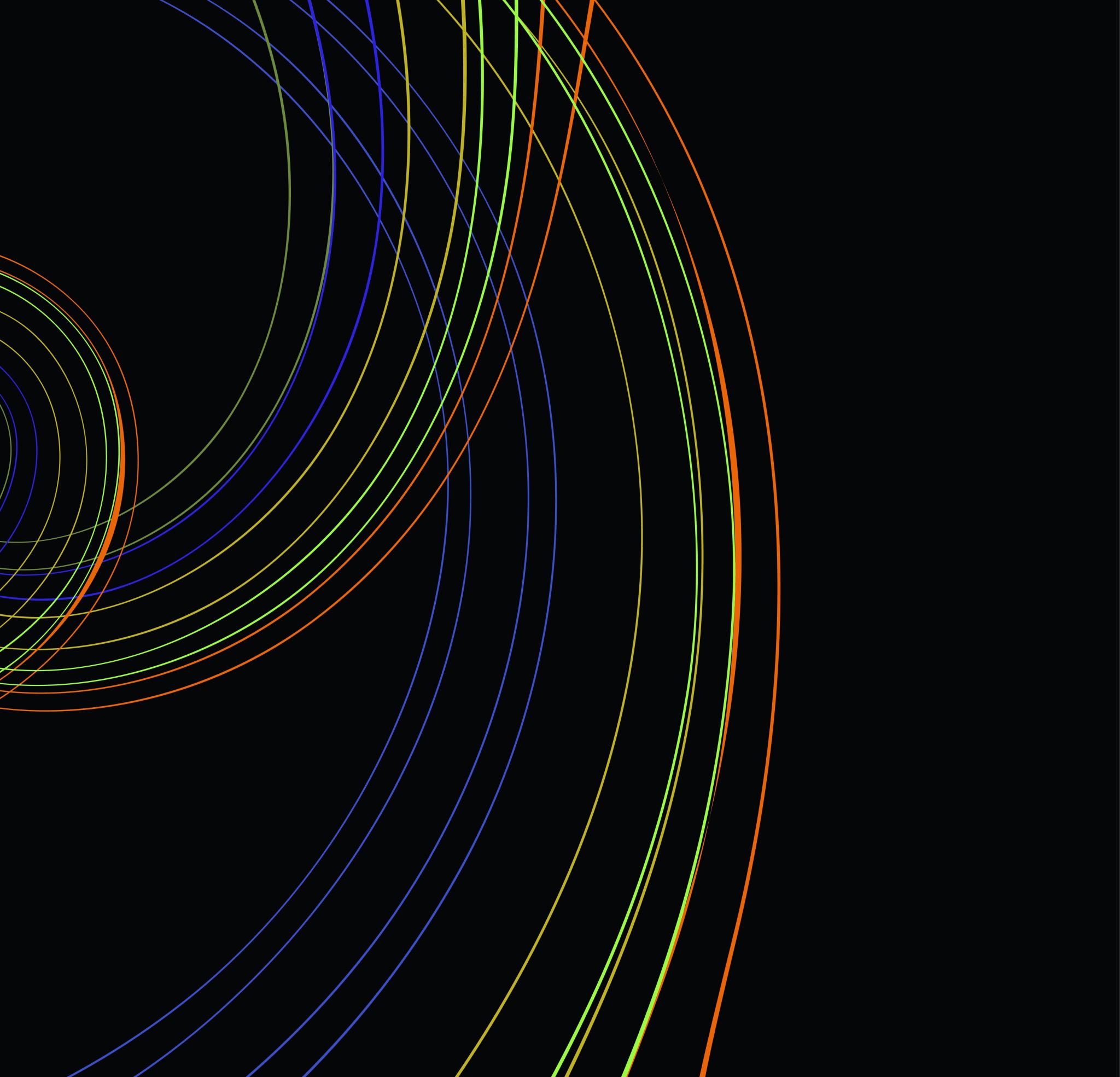 ぐんぐん保護者会
千代田せいが保育園　２０２１年４月７日
ぐんぐん組年間目標
・保育者や友だちとの関わりの中で、自分の気持ちを表現したり、相手の気持ちに目を向けたりしながら、関わりを深めていく。
・「自分で」「やってみたい」気持ちを大切にしてもらいながら、身のまわりの様々なことに意欲的に挑戦していく。
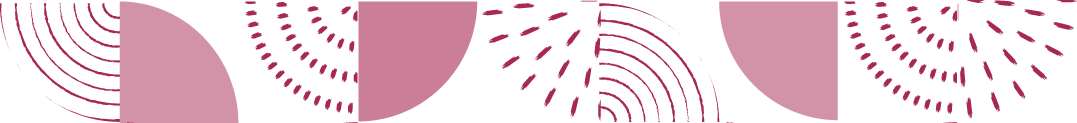 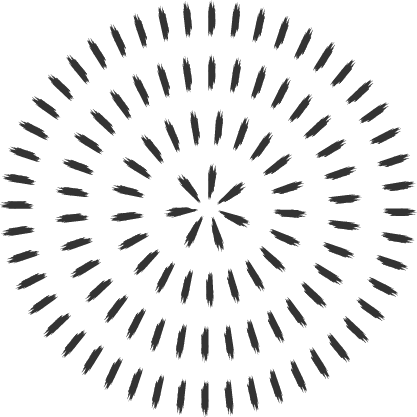 子どものイヤイヤ期について
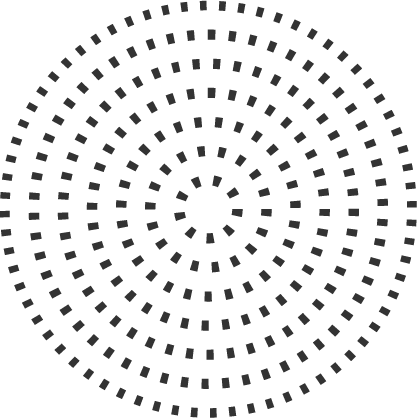 親「〇〇でしょ、これはどう？」
子「いや」
親「じゃあ、こうしたら。◯◯で◯◯して・・」
子「いや！！いや！」
親「ええっ！どうしたいの？・・・（困ったなあ）」
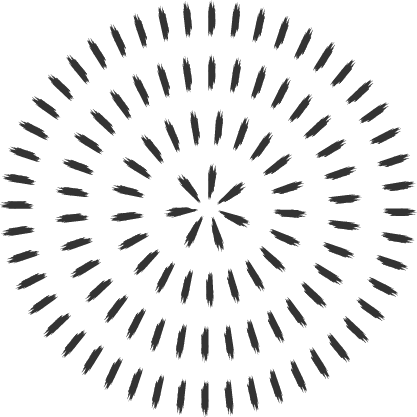 どんな現象なのかというと・・
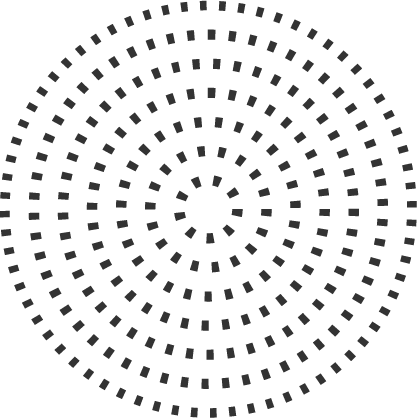 どんなこと？岡本夏木「児童心理」
しつけ
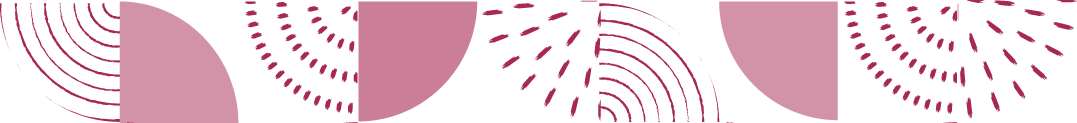 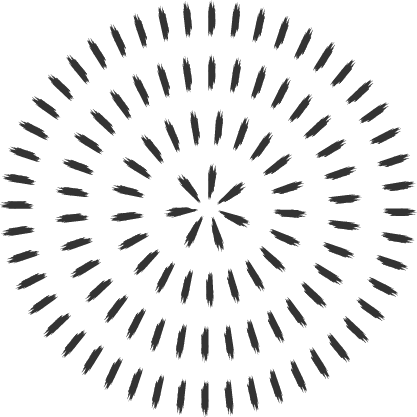 心もちを想像するに・・
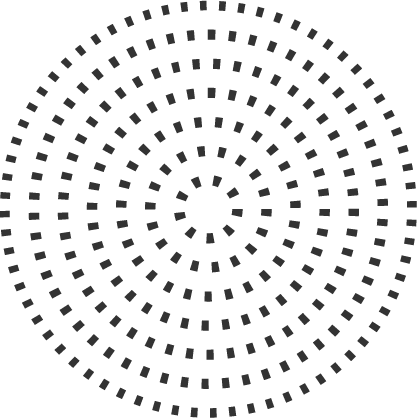 「ねえ、あの心地好さを味わいたいんだよ、どうにかして！あれ、あれができるようにして！」
＊「あれ」は具体的にはわかってない
＊感情的には怒っている
＊自分でもアンコントロール
イヤイヤのバリエーション
どう対処したら？
問題解決の３つの方向性子どもの要求が具体的な場合（おもちゃ買って）
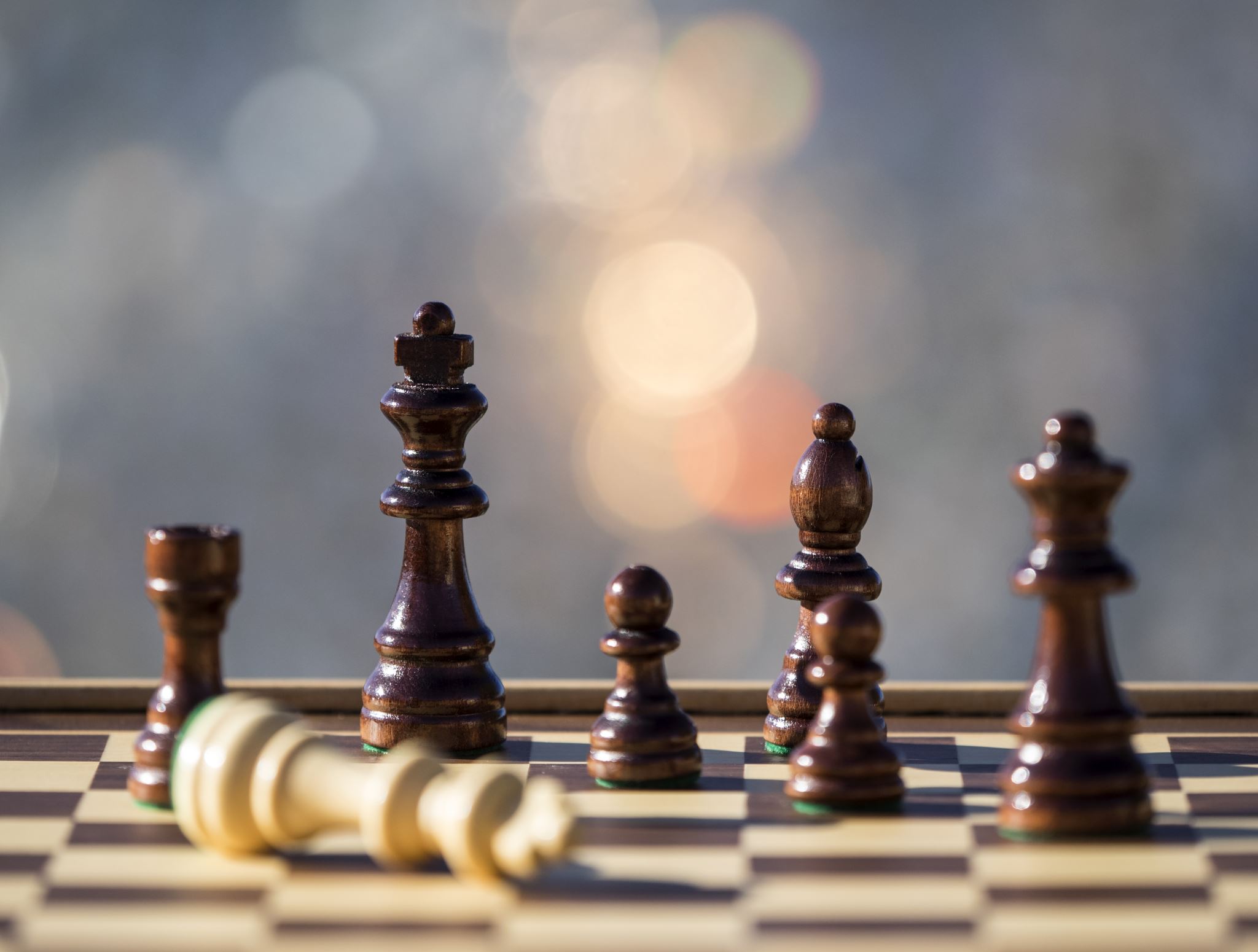 ③自分と相手の両立・共存を目指そう
幼児クラスのピーステーブル
自分らしさを失わないで、異なる相手がいることを認め合う共生社会
共感はするけど同意はしない
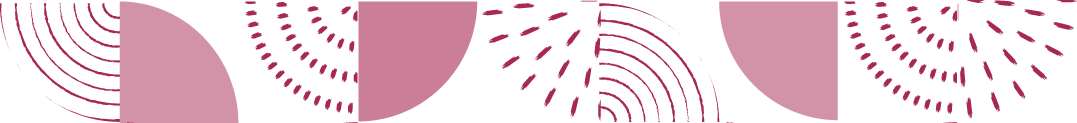 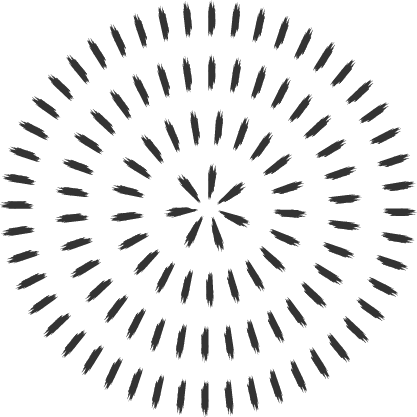 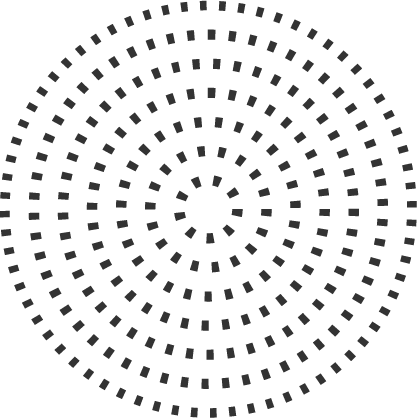 過干渉
目標
親
子ども
過保護
目標
親
子ども
放任
目標
親
子ども
適切な援助　（環境を通した保育）
目標
保育者
関係性
子ども
自発性
動機付け
人的環境
物的環境
子ども
環境を通した保育
生活に必要な能力や態度などの獲得については、どちらかというと大人に教えられたとおりに園児が覚えていくという側面が強調されることもあるが、乳幼児期には、園児自身が自発的・能動的に環境と関わりながら、生活の中で状況と関連付けて身に付けていくことが重要である。
 したがって、生活に必要な能力や態度などの獲得のためには、遊びを中心とした生活の中で園児が自らの生活と関連付けながら、好奇心を抱くこと、あるいは必要感をもつことが重要である。